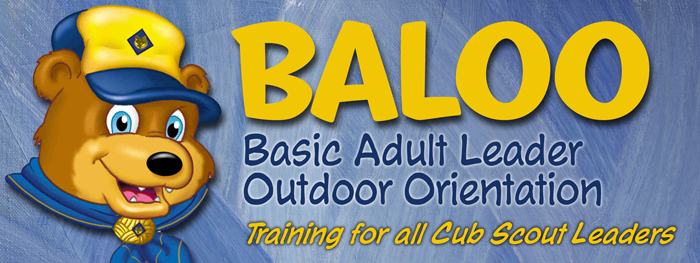 April 20-21-2024
Camp Cedars
2898 Tom Lee Road, Cedar Bluffs, NE
Lower Level Trading Post

In conjunction with Wagon Wheel District Spring Camporee
Registration starts 8:30 AM Saturday
Course 9:00 AM Saturday – 12:00 noon Sunday
$40.00 per person
For more information contact: 
Amy Herod amy.herod@gmail.com, Cathy Talmadge cathycommish@gmail.com, or 
Bryan Balvanz (402)-514-3065, Bryan.Balvanz@scouting.org
Personal Camping Gear Required for BALOO (overnight required)
Required items include:
Medical Form A&B, glasses/contacts/personal medication
Personal Medical equipment, C-Pap and extension cords, EpiPens, etc.
Backpack, duffle bag, or sports equipment bag
Tent
2 ground cloths (1 inside & 1 underneath)
Sleeping bag & pad/mattress, and pillow
Clothes suitable for the weather
1 change of clothes
sleeping attire – different from daytime clothes
Sturdy shoes
Mess kit including a drinking cup, plate, bowl, knife, fork, and spoon
Personal toiletries kit including soap, washcloth, towel & personal toiletries
Sunglasses
Camp chair
Cell phone – fully charged
Watch
Pocket knife
Rain gear
Three feet of duct tape wrapped around a pencil

AND, Cub Scout Six Essentials for camping
First Aid Kit.
Water Bottle filled with water.
Flashlight.
Trail Food.
Sun Protection.
Whistle.